Changing Self and Systems: Advancing Diversity, Equity, and Inclusivity in Residency Training

  Program Chair
  John Q. Young, MD, PHD,
  MPP     
  
  President
  Mike Travis, MD
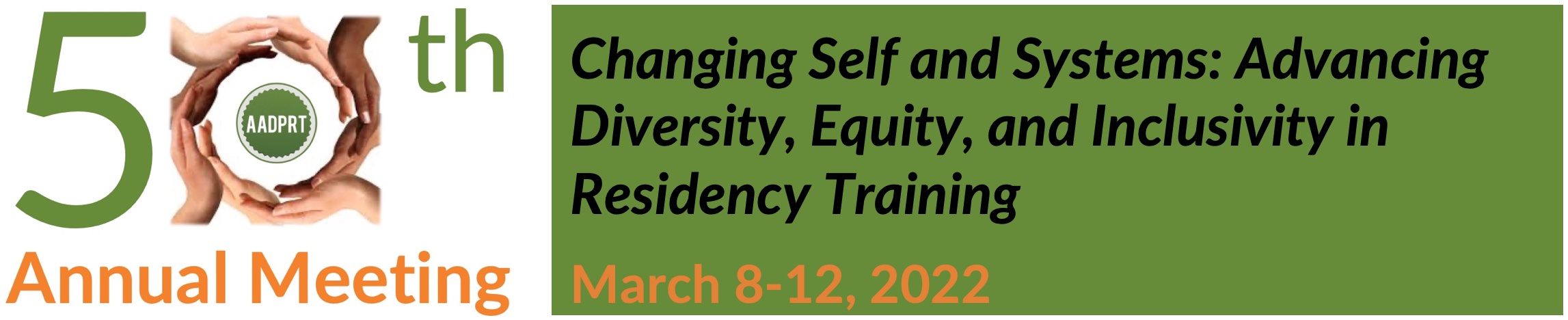 Title
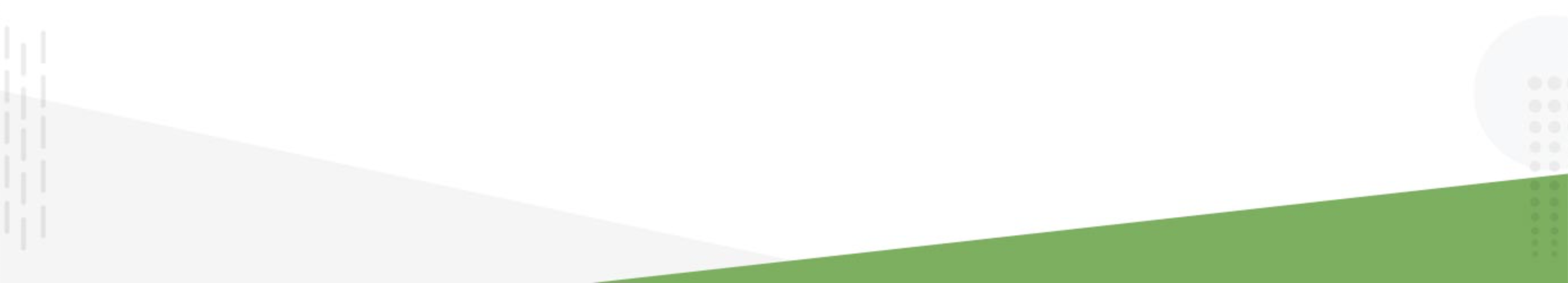 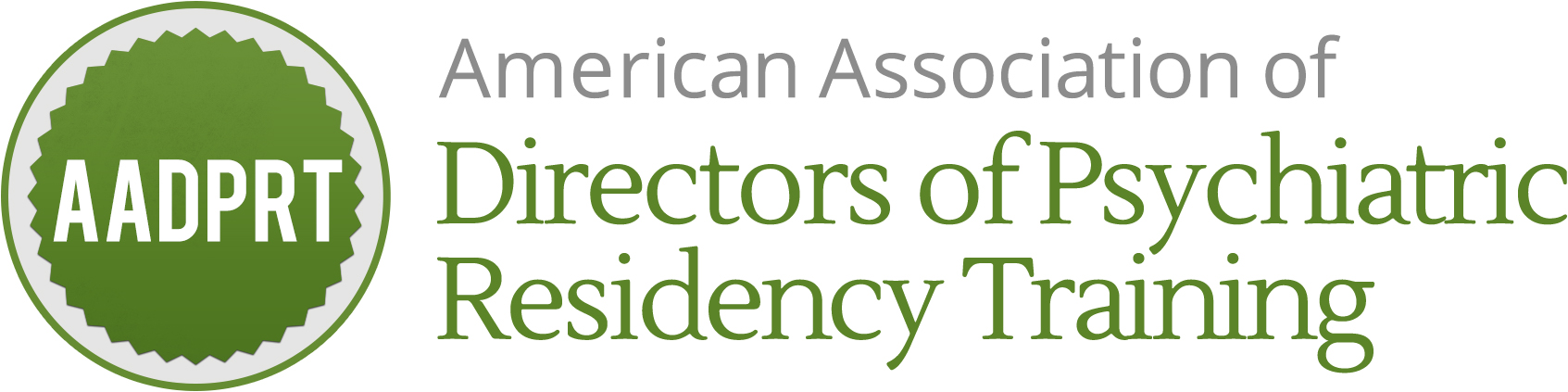 Changing Self and Systems: Advancing Diversity, Equity, and Inclusivity in Residency Training

  Program Chair
  John Q. Young, MD, PHD,
  MPP     
  
  President
  Mike Travis, MD
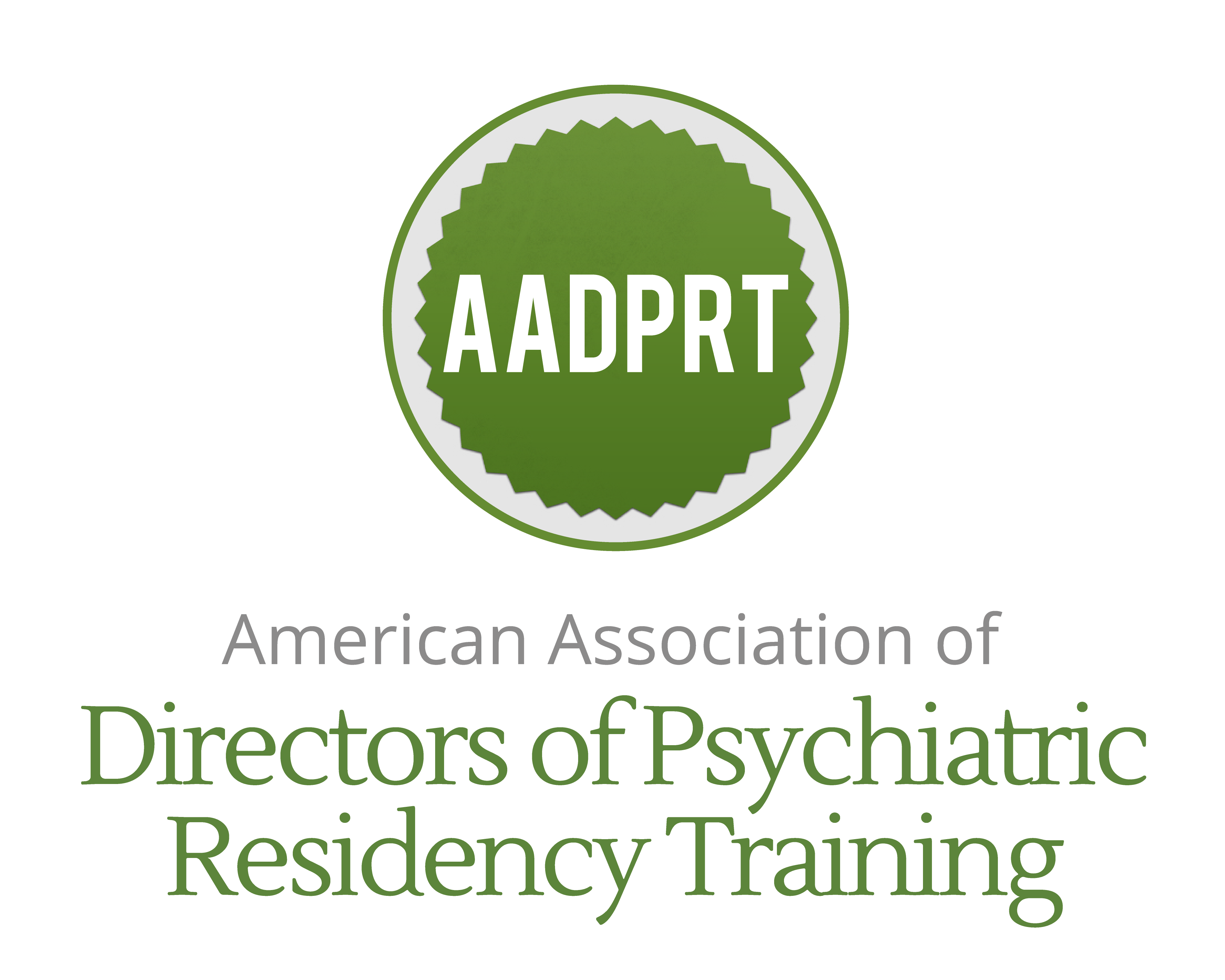 Headline
Body Copy
Bullet
Sub-Bullet
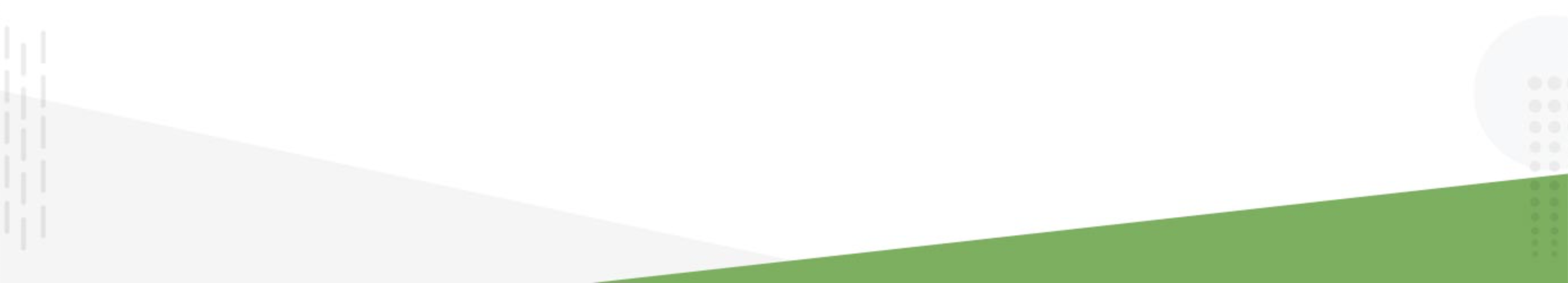